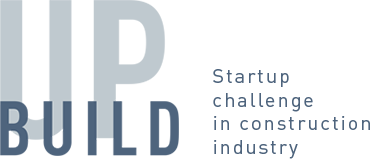 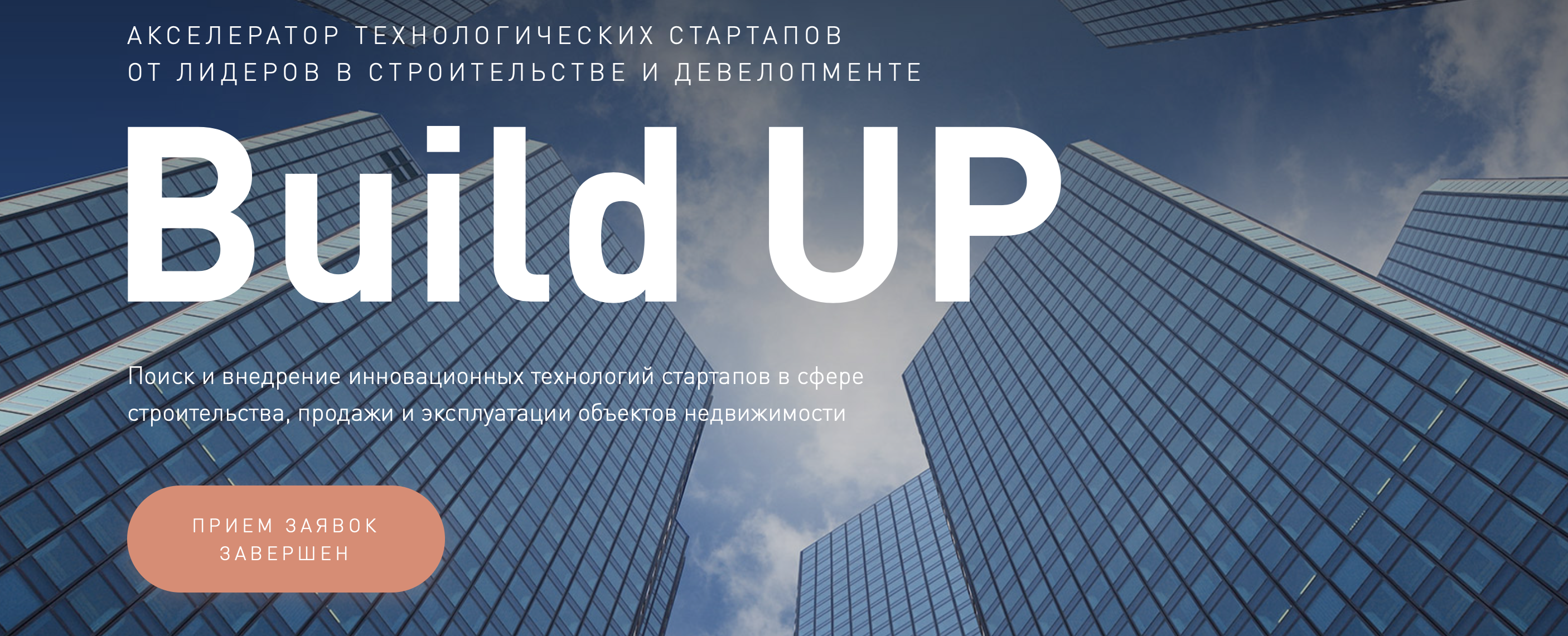 КАК ПОДГОТОВИТЬ И ПРЕДСТАВИТЬ СВОЙ ПРОЕКТ ЗАКАЗЧИКУ В SELECTION DAY
Подготовка презентации
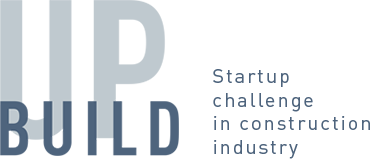 Цель работы по подготовке презентации – показать Ваш проект заказчику, сделать это кратко и просто, настолько понятно, чтобы разобралась бабушка. 

Данный документ - не про то, как делать слайды, а про то, о чем они должны рассказывать. 
Ваша презентация будет дополнять ваше выступление перед заказчиком.

Не обязательно использовать эти цвета, шрифты, форматирование и пр. 
Дизайн вашей презентации – возможность выделиться и привлечь внимание к своему проекту.

Рекомендуется придерживаться разделов, указанных в данном шаблоне и последовательности их изложения в презентации.
Рекомендации
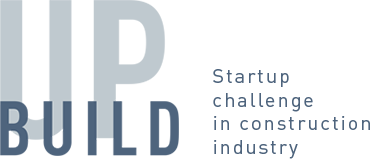 Не размещайте на слайде текст, дублирующий то, что вы собираетесь рассказывать.

Используйте буллиты – не более 5 на слайд, не более 5 слов в каждом. 

Используйте простой и крупный шрифт

Используйте фотографии, иллюстрирующие ваш рассказ. Не жалейте времени на поиск хороших фото.

Помните, что главное – это логика вашего изложения: «проблема + решение + потенциал+ что успели сделать + что хотите предложить заказчику = выгодно для всех».
Структура Вашей презентации
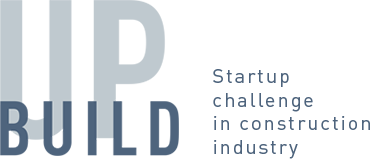 Рекомендация:
Титульный слайд
Проблема (1 слайд)
Решение/технология (рекомендуется 1-3 слайда)
Рынок и эффекты (1 слайд)
Конкуренты (1 слайд)
Востребованность/метрики (1 слайд)
Бизнес-модель и финансовый план (1 слайд)
Предложение заказчику (1 слайд)
Команда (1 слайд)
Контакты (1 слайд)
Титульный слайд
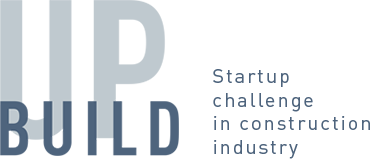 Раздел 1
Покажите название и логотип вашей компании.

Тизер/one-liner - в одной фразе о вас должно быть понятно, чем вы занимаетесь

Помните, что это первый слайд, который произведет первое впечатление о вас.
Проблема
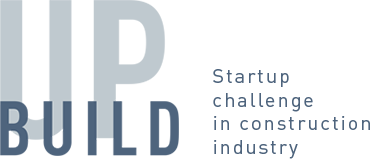 Раздел 2
Какую проблему и для кого вы решаете?

Если проблем/сегментов много - выбирайте главную.

Правильно фокусируйтесь и делайте акценты.

Реально существующая и правильно идентифицированная проблема – основа успеха вашего проекта. Убедитесь, что донесли ее до аудитории.
Решение
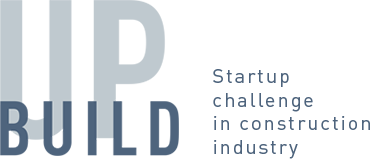 Раздел 3
Суть предлагаемого решения
Как ваш проект решает проблему клиента/заказчика – на каком «секретном соусе» основано ваше решение. Не углубляйтесь в детальные объяснения.
Если есть IP – скажите об этом.
Покажите модель работы с клиентом. (Что продаете? В какой форме?)
Какую выгоду получит клиент от использования вашего продукта (бизнес-эффект)
Технология
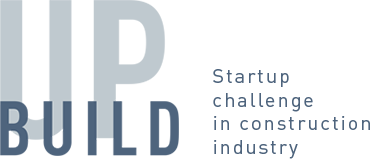 Раздел 3
Какая технология/технологии используются в вашем решении
Стадия готовности продукта
В чем инновационность
Покажите почему ваше решение проблемы лучше других
Рынок и эффекты
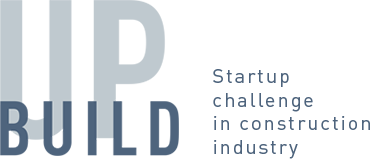 Раздел 4
Каков примерный объем вашего целевого рынка и прогноз его динамики? 
Какова ваша текущая доля на рынке и план по ее увеличению на перспективу 3-5 лет?
Дайте заказчику возможность оценить масштаб/ потенциальный эффект от сотрудничества.
Один из способов – покажите эффект от внедрения на кейсах.
Конкуренты
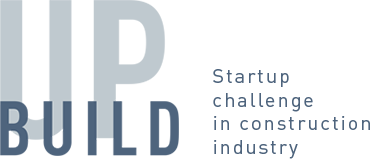 Раздел 5
Что и у кого покупает ваш потенциальный клиент сейчас для решения своей проблемы? 
В чем преимущество вашего решения перед конкурентами? 
По каким важным для пользователя параметрам вы их превосходите? 
Идеальный вариант: таблица с основными метриками вашими и конкурентов, покажите 3-7 конкурентов, внятно покажите свое превосходство. Если конкурентов совсем много, то покажите самых успешных. Выбирайте реальных конкурентов
Пример оформления:
Востребованность/метрики
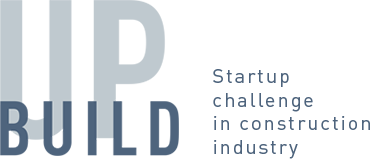 Раздел 6
Покажите заказчику, что ваш проект успешен. Чего добились - только ключевые показатели?
Кейсы использования продукта на рынке.
Один из способов - постройте простой линейный график жизни вашего проекта от идеи до сего дня. Покажите, как вы оказались там, где Вы сейчас: какие средства и кем вложены, какие успехи достигнуты.
Бизнес-модель и финансовый план
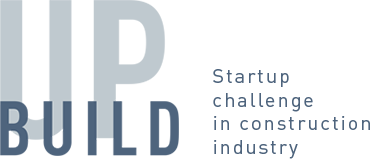 Раздел 7
Опишите основные способы монетизации вашего проекта. Как и за счет чего вы получаете выручку?
Привлекали ли вы инвестиции? Когда и в каком размере? 
Какие инвестиции планируете привлекать, на что будут потрачены привлеченные инвестиции и каких результатов благодаря этому вы планируете достичь?
Каковы прогнозы по окупаемости инвестиций?
Опишите основные каналы коммерциализации вашего продукта и приведите умеренно-оптимистичный прогноз по уровню продаж, выручке, денежному потоку и прибыли в рамках каждого из каналов на перспективу 3-5 лет
Предложение заказчику
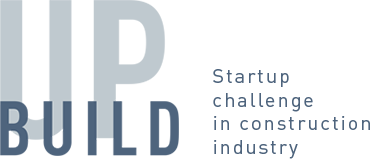 Раздел 8
Ваше предложение заказчику.
План/ дорожная карта реализации вашего предложения: «где мы хотим оказаться? -> как мы туда попадем?»
Чего хотите добиться за время акселерационной программы?
Один из способов - постройте простой линейный график жизни вашего проекта – от сего дня до достижения цели на акселератор или на несколько лет вперед.
На этом графике – основные вехи с датами, основные показатели эффективности, потребности и задачи.
Команда
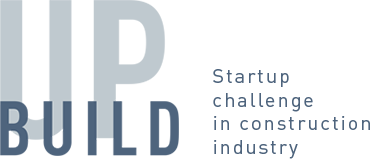 Раздел 9
Не надо много текста и регалий: выделите ключевых людей и те их компетенции, релевантные для данного проекта. 
Самый сильный аргумент – опыт. Успешно внедренные разработки, реализованные ранее проекты, опыт работы в индустрии.
Контакты
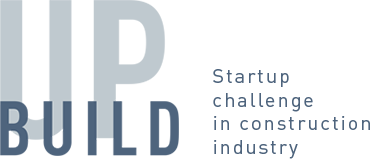 Раздел 10
Все презентации останутся в библиотеке заказчика. Даже если Вы не пройдете отбор в акселерационную программу, дайте ему возможность найти Вас в случае заинтересованности – поставьте свои контакты на последний слайд. Имя, телефон, мейл.